RISK MANAGEMENT
District 7475
May 6, 2024
Four Ways to
Manage Risk
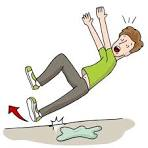 Insurance
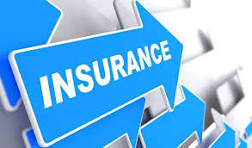 Pass Risk To Others
(Contract terms/Indemnity/waivers)
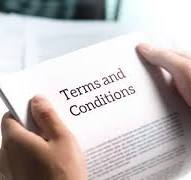 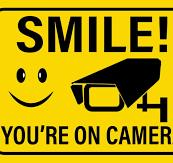 Loss Prevention Strategies
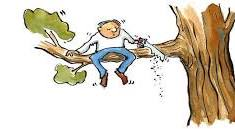 Common Sense
Insurance
Pass to others
(Contract terms/Indemnity)
Loss Prevention Strategies
Common Sense
Insurance Policy
The U.S. Rotary Club and District Liability Insurance Program (“Program”) provides general liability insurance coverage to all active U.S. Rotary and Rotaract clubs and districts for their liability arising out of bodily injury and property damage to a third party.
Insurance Policy
LIMITS 
$2,000,000 Per occurrence, primary insurance 
$2,000,000 Non-owned and rented auto liability (excess of personal)
$2,000,000 Sexual misconduct liability 
$5,000,000 Per occurrence, excess insurance
Insurance Policy
COVERAGES 
General Liability
Liquor Liability
Medical Payments
Non-owned/Rented Auto
Sexual Misconduct
Insurance Policy
Online Resources:
U.S. Rotary Insurance Portal: rotary.hylant.com 

* Summary of Coverages

* Loss Prevention Strategies
Insurance Policy
Construction projects Information. Where the value of materials (donated or purchased) is $50,000 or more, your Club must purchase a primary liability insurance policy with minimum limits of $1M per occurrence up to the project cost including products liability and completed operations for five years. The Program will provide excess insurance over a club’s primary insurance policy in the case of a catastrophic loss.
Insurance Policy
Fireworks Information. When your club signs an agreement with a pyrotechnic firm, your club must purchase a primary general liability policy with a minimum limit of $2M per occurrence/aggregate. In addition, your club must require the pyrotechnic firm to carry a limit of $5M per occurrence/aggregate. The Program will provide excess insurance over a club’s primary insurance policy in the case of a catastrophic loss.
Insurance Policy
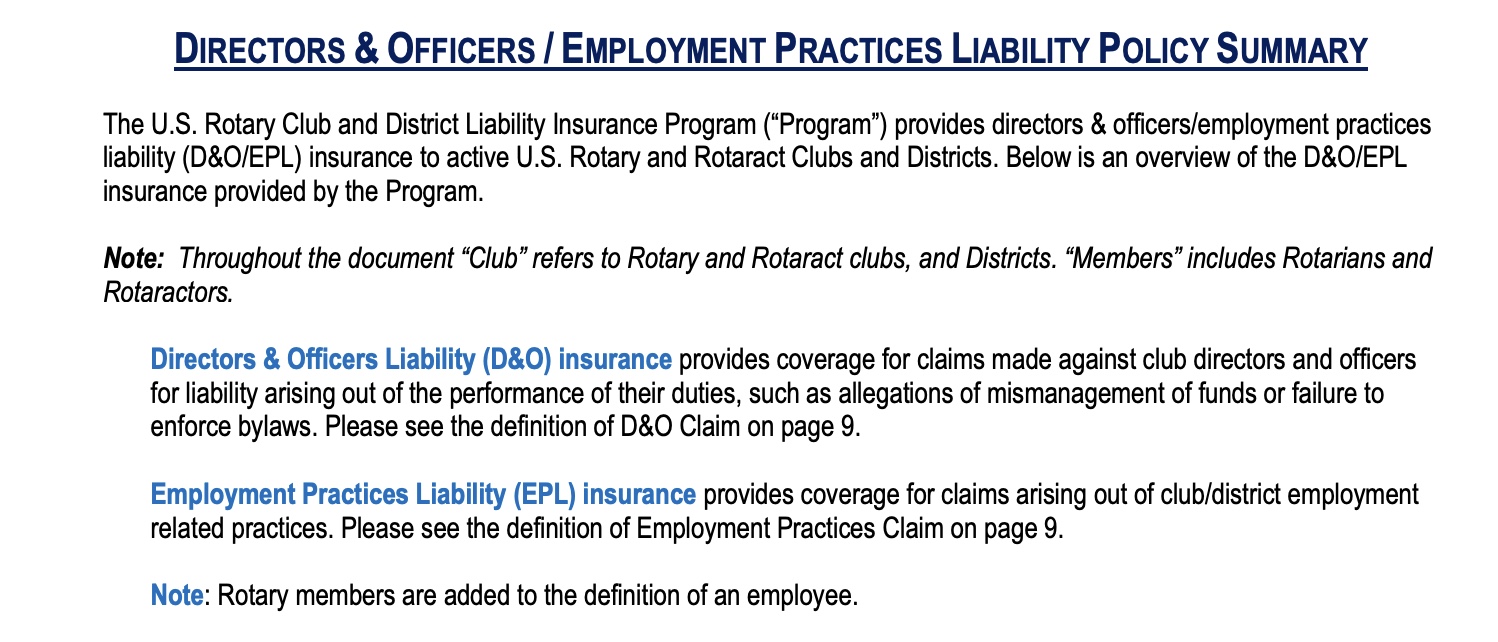 Insurance Policy
INSURANCE QUESTIONS:Hylant Insurance Broker 
Phone: 419-259-2710
Email: rotary@hylant.com  
U.S. Rotary Insurance Portal: rotary.hylant.com
Pass to others
(Contract terms/Indemnity/Waiver)
Use a written agreement
Indemnity language
Specific activities allowed/prohibited
Insurance certificates
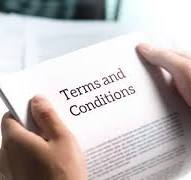 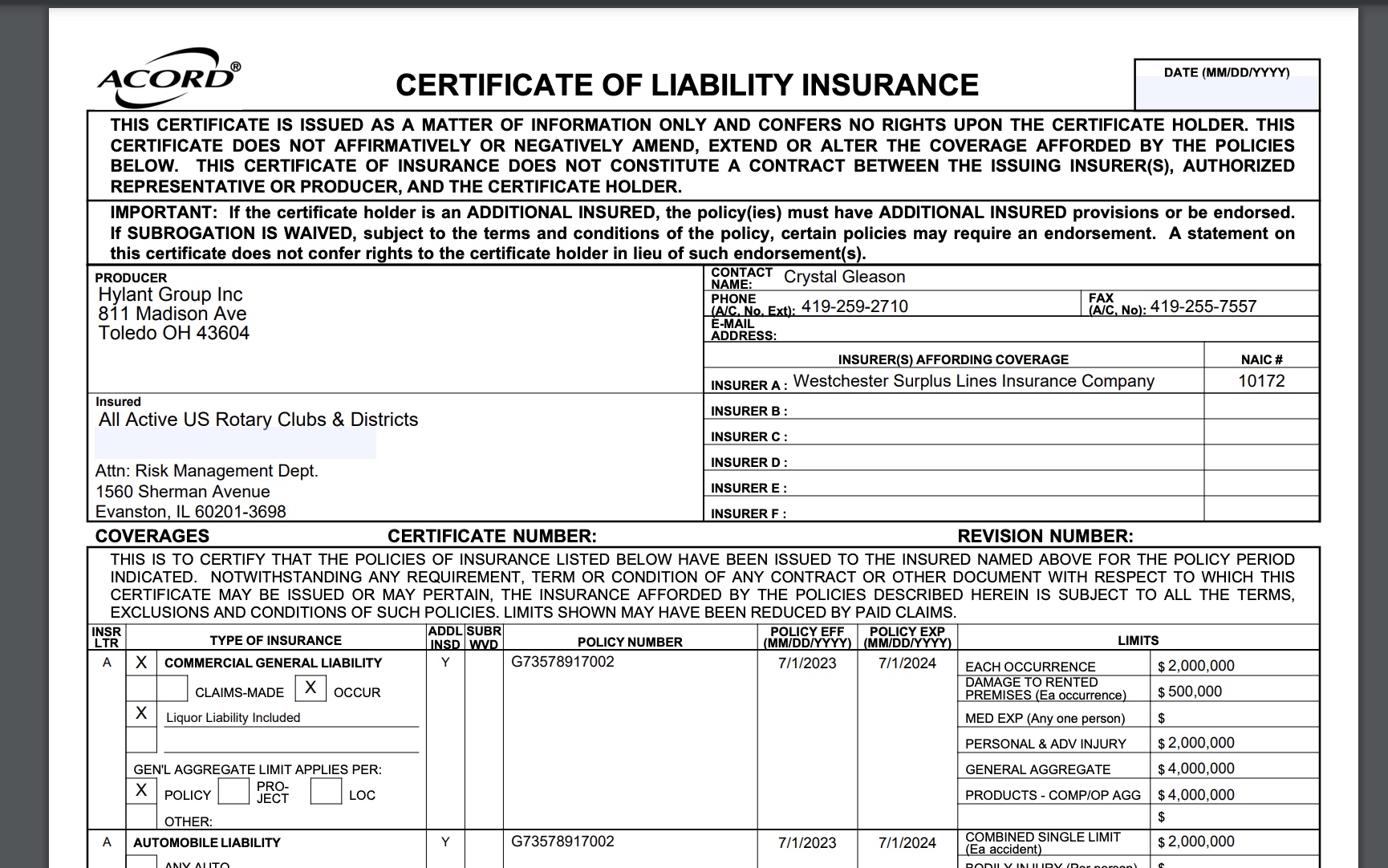 Insurance Policy
Insurance Certificates
Website: rotary.hylant.com
USER: rotary@hylant.com
PW: Rotary1905
Phone: (419) 259-2710
Loss Prevention Strategies
See Online PDF resource 
at rotary.hylant.com  
Loss Prevention Strategies
Alcohol Liability
Follow state laws
Be sure the venue allows
Train servers
If a third-party vendor, get a certificate
Avoid open bars
Control the area, ID, underage, intoxicated individuals
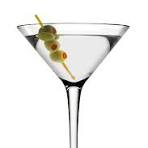 Youth Activities
Insurance includes coverage for Certified Youth Exchange organizations, RYLA, and Interact, activities, as well as other youth programs and activities
SEXUAL MISCONDUCT LIABILITY COVERAGE 

The Policy provides separate sexual misconduct liability coverage on a claims-made basis. Sexual misconduct means sexual molestation, including but not limited to, any unwanted sexual involvement, sexual conduct, or sexual contact. Upon request, Certificates of Insurance will reflect a separate coverage limit for sexual misconduct liability coverage.
ROTARY INTERNATIONAL STATEMENT OF CONDUCT FOR WORKING WITH YOUTH 

Rotary International strives to create and maintain a safe environment for all youth who participate in Rotary activities. To the best of their ability, Rotarians, Rotarians’ spouses and partners, and other volunteers must safeguard the children and young people with whom they come into contact and protect them from physical, sexual, and psychological abuse.
Youth Activities
Use common sense
Minors should never be alone or alone with just one other person (adult or minors)
Consider having a safety committee
Always have an eye toward safeguarding minors
Motor Vehicles
Rotary policy only provides excess coverage

Rotarians and volunteers using their personal autos in the course and scope of insured activities must carry appropriate auto liability insurance limits. 
The auto owner’s auto liability would provide primary insurance coverage should an accident occur. The Program does not provide any insurance coverage to the auto owner. 
At a parade or car show, participants should sign a waiver indicating their understanding that there is no coverage under the Program for damage to their vehicles; the vehicle owner’s personal or commercial automobile insurance is primary. No coverage is provided for damage to the participant’s vehicle.
Construction Projects
Club to purchase separate liability insurance/provide certificate to RI

Hire qualified professionals
Use a written contract
Get certificates of insurance
Train volunteers
Use waivers
Waivers
A waiver and release form can be used to reduce the likelihood of a claim or lawsuit being brought against your club/district. It can also increase communication and understanding between your club and participants/volunteers of the activities you organize or sponsor. A waiver and release form (also known as a liability release or liability waiver) is a promise not to pursue legal action for injury or damage.
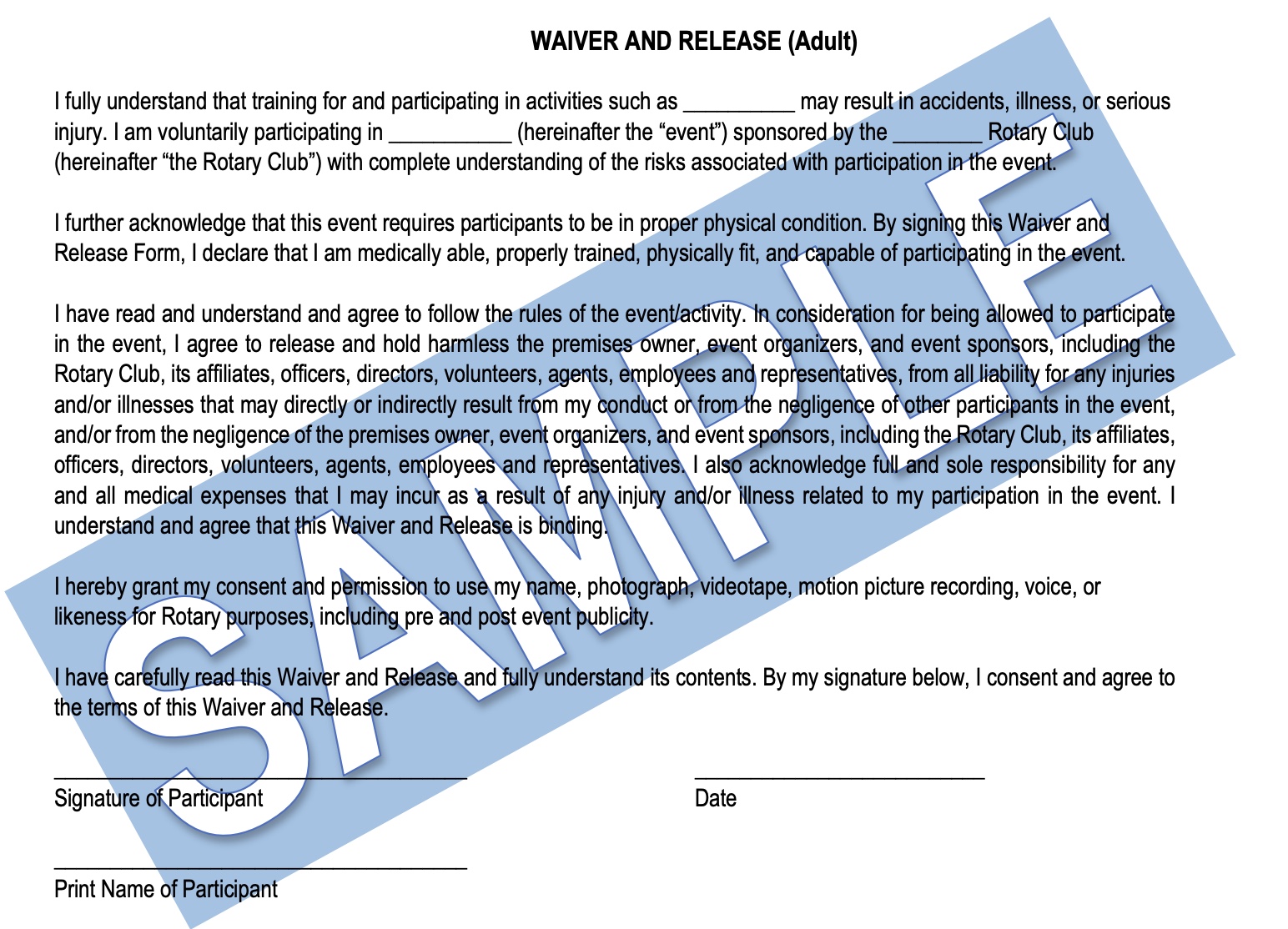 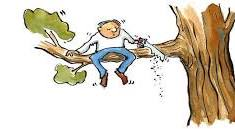 Common Sense
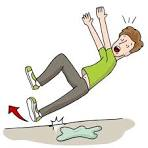